Answering extract questions
ANY ESSAY STRUCTURE
Introduction – outline of the argument/ thesis and overview of the issues

Main body – examination of the argument/ thesis through exploration of textual material 

Conclusion – evaluation and potential modification of argument/thesis
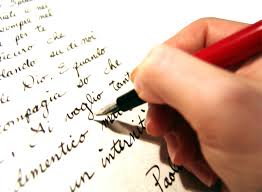 The ‘big picture’….forms your introduction

 It provides an overview of the scene and its relation to the play as a whole; signposts your argument and main ideas BUT does not include judgement, evaluation or analysis. 

The most important thing you need to establish is your line of argument or thesis

A clear, engaging style and perhaps an unusual slant on a question will help show your reader/the examiner that you mean business
Discuss the following passage from Act 3, scene 1, exploring Shakespeare’s use of language and dramatic effect.

INTRO 1

Hamlet is a play about a prince whose mother marries his uncle after the death of his father. He was in love with Ophelia, who he’s talking to in this scene, but isn’t any more. We aren’t sure why this is.It may be that he is a typical Renaissance melancholic, something Elizabethans linked to excess sadness. Typically, Hamlet exhibits madness, a trait some critics call ‘mere performance’. We never really know which is the truth and neither does Hamlet. Claudius and Polonius are hidden behind the ‘arras’ in this scene. Hamlet knows they are so this is why he acts the ways he does with Ophelia. 

Too much narrative summary and too much context – insufficiently linked and not rewarded in the mark scheme – AO1/AO2
Discuss the following passage from Act 3, scene 1, exploring Shakespeare’s use of language and dramatic effect.

INTRO 2
By the time we reach Act 3, scene 1, Shakespeare has shown Hamlet’s ‘antic disposition’ in many guises, yet we are never sure the extent to which Hamlet is performing and indeed, who is he performing for. In this extract, the audience are aware Polonius and Claudius are spying on the conversation between Ophelia and Hamlet; it may well be that Ophelia has become what Stanley Wells calls another ‘characterless agent’ in the ‘rotten’ state of Denmark. However, the intensity of the two lovers’ last private meeting, reported by Ophelia in Act 2, still feels very close. Shakespeare, perhaps deliberately, doesn’t make it clear whether Hamlet is aware their encounter is being watched and the dramatic effect of this continues to ask a question already raised in the play with scenes like that with Polonius; is this ‘madness or is there ‘method in’t’? 

Clear placement of the scene within the play as a whole/ Uses quotes from the text neatly, displaying wider knowledge and understanding/ helpful critical quotation ‘characterless agent’/ arrives at the main ‘thesis’ or line of argument by end
Line of argument/thesis– 3-5 IDEAS THAT STAND OUT
Scene as a performance – is it overheard? Is it madness? How do we know? 

Disgust at women – who is it aimed it? Is he just a misogynist? 

Contrasting language between Ophelia and Hamlet – especially register, prose and verse, sentence types

Ophelia seems to be presented as an innocent victim in this scene

Negative language of Hamlet throughout – denial? Self-loathing? Loss of faith in a corrupt world?

Lexical patterns of sin/corruption

Turning point in scene – why? Hamlet’s rage increases as scene progresses – structure – why?
SIGNPOSTING – know where you’re going
If you do take the reader off to examine closely a particular feature, then make sure you signpost  your path clearly.

Major switches in direction or moments of transition need to be signposted

If you don’t, you are telling an examiner you don’t know where you’re going

Do this with focused topic sentences that address the argument then go on to substantiate it through the exploration of textual detail
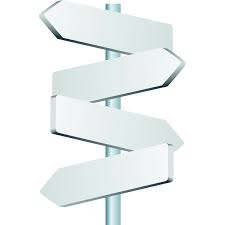 TOPIC SENTENCES – THE FIRST SENTENCE OF EACH PARAGRAPH – WHICH ARE GOOD SIGNPOSTERS AND WHY? WHICH AREN’T AND WHY? 

Ophelia’s asides seem like the prayers of a small child. 

Throughout the extract, Hamlet’s language is full of misogynistic hatred for women.

The use of polysyndeton when Hamlet lists his traits suggests he is trying to be a revenge hero by just saying it aloud in a forceful manner: ‘I am very proud, revengeful, ambitious.’

The entirety of this scene is coloured by the audience’s suspicion that this may well be another performance. 

Hamlet tries to leave Ophelia several times but keeps coming back.
Throughout the extract, Hamlet’s language is full of misogynistic hatred for women. His exclamatory command, ‘Get thee to a nunnery!’ is repeated several times throughout. There are two ways of interpreting this: either he is telling her to go to a nunnery so she doesn’t ‘breed’ or he is telling her to go to a brothel (‘nunnery’ was slang for this) so the purpose of sex is merely the act itself, rather than procreation. His lack of respect for Ophelia is mirrored with his choice of casual register (in stark contrast to her respectful ‘My Lord’), addressing her in prose and with the informal pronouns ‘thee’ and ‘thou’. This also suggests a direct attack on her, rather than women in general. His comment about ‘what monsters’ women make of men is hyperbolic and suggests women drive men to a point of madness, to something that is inhuman. The audience may be reminded of Hamlet’s earlier descriptions of Claudius as a ‘satyr’; perhaps it is Gertrude who has made a ‘monster’ of him, tempting him to murder his brother for the acquisition of a queen.
AO1: Topic/line of argument Throughout the extract, Hamlet’s language is full of misogynistic hatred for women. AO2: evidence/terminology His exclamatory command, ‘Get thee to a nunnery!’ is repeated several times throughout. AO2 exploring effects with good detailThere are two ways of interpreting this: either he is telling her to go to a nunnery so she doesn’t ‘breed’ or he is telling her to go to a brothel (‘nunnery’ was slang for this) so the purpose of sex is merely the act itself, rather than procreation. AO1 terminology His lack of respect for Ophelia is mirrored with his choice of casual register (in stark contrast to her respectful ‘My Lord’), addressing her in prose and with the informal pronouns ‘thee’ and ‘thou’. AO2: developing this idea This also suggests a direct attack on her, rather than women in general. His comment about ‘what monsters’ women make of men is hyperbolic and suggests women drive men to a point of madness, to something that is inhuman. AO2: structure of play as a whole AO1: Line of argument The audience may be reminded of Hamlet’s earlier descriptions of Claudius as a ‘satyr’; perhaps it is Gertrude who has made a ‘monster’ of him, tempting him to murder his brother for the acquisition of a queen.
Zoom out – why is this scene important?
This will form your conclusion – think of your essay as equivalent to a scientific experiment.

You should weigh up the key arguments you’ve put forward…

You can then confidently either confirm the hypothesis, or put forward a refinement of it in light of the evidence you’ve analysed. In either case, make sure you make your position clear to the reader.

Some people like to end their essay with a neat quotation – at the very least, you should step back a little from the question/issue at hand and look at it from a wider perspective.
Why is this scene important?
Marks a clear shift in the relationship with his mother?
Yet another performance?
Marks a shift in Ophelia and Hamlet’s relationship? Goodbye to the lover, hello to the revenger?
Something else?